Kuali buildCameron ahanaIT SPECIALISTCAHANA@HAWAII.EDU
Introduction
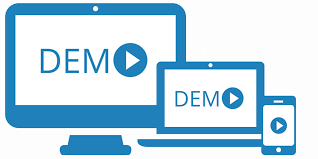 https://hawaii-apps.kuali.co/
KEY points
DIY
No coding
Electronic workflow
Questions
https://www.hawaii.edu/bwiki/display/KBP
uh-kuali-build@lists.hawaii.edu